POLÍTICAS PÚBLICAS DE ABERTURA E CONCORRÊNCIA DE MERCADO
Comissão de Integração Nacional, Desenvolvimento Regional e da Amazônia
Câmara dos Deputados
JOSÉ MAURO COELHO
SECRETÁRIO DE PETRÓLEO, GÁS NATURAL E BIOCOMBUSTÍVEIS
28/06/2021
ROTEIRO
1
1
POLÍTICAS PÚBLICAS DE ABERTURA E CONCORRÊNCIA DE MERCADO
1
2
DESINVESTIMENTOS NA PRODUÇÃO DE PETRÓLEO E GÁS NATURAL
1
3
DESINVESTIMENTOS NO SETOR DE GÁS NATURAL
1
4
DESINVESTIMENTOS NO SETOR DE ABASTECIMENTO
1
5
CONSIDERAÇÕES FINAIS
1
POLÍTICAS PÚBLICAS
 DE ABERTURA E CONCORRÊNCIA 
DE MERCADO
POLÍTICAS PÚBLICAS DE ABERTURA E CONCORRÊNCIA DE MERCADO
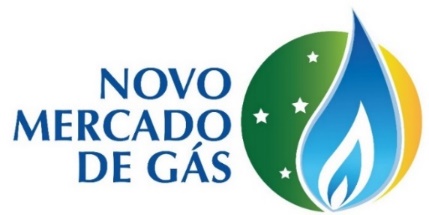 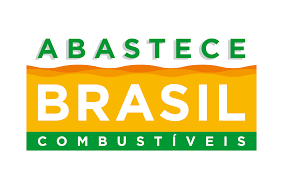 Formação de um mercado de gás natural aberto, dinâmico, competitivo e com maior pluralidade de agentes, promovendo condições para redução do preço do energético
Promoção da concorrência no setor de combustíveis, atração de investimentos em refino e logística de abastecimento e combate à práticas ilícitas
Fortalecer a atividade de exploração e produção de petróleo e gás natural em terra, estimulando o desenvolvimento dessa indústria em todo território nacional
Criação de condições para a Revitalização de Campos marítimos maduros e de aproveitamento dos de baixa economicidade
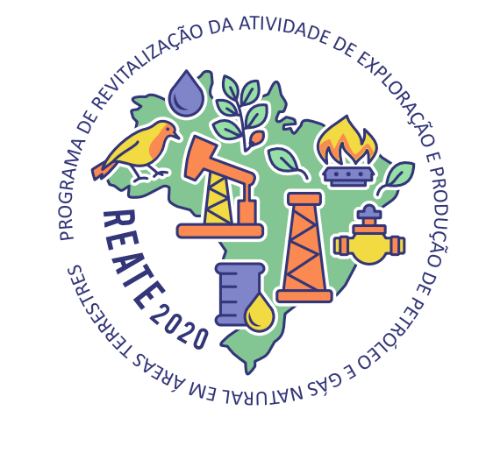 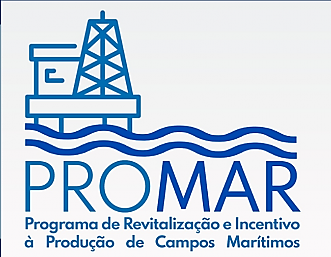 2
DESINVESTIMENTOS DA PETROBRAS NA
 PRODUÇÃO DE 
PETRÓLEO E GÁS NATURAL
PRODUÇÃO PETROBRAS DESDE 2010 : PRÉ-SAL, PÓS SAL E TERRA
DESINVESTIMENTOS DA PETROBRAS NA PRODUÇÃO DE PETRÓLEO E GÁS NATURAL
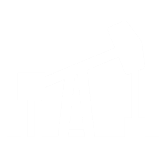 Desinvestimentos de campos em terra e em águas rasas
Estratégia de otimização de portfólio, concentrando os seus recursos em águas profundas e ultra-profundas, principalmente na área do pré-sal
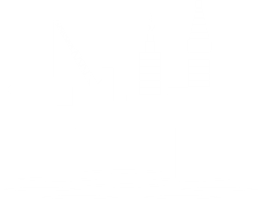 Ativos com maior retorno financeiro e com necessidade de expressivos investimentos
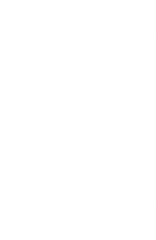 Capacidade limitada de investimento em determinados ativos
O MME coordena dois Programas Governamentais para tratar da produção 
de petróleo e gás em terra e nos campos do pós-sal, REATE e PROMAR, respectivamente
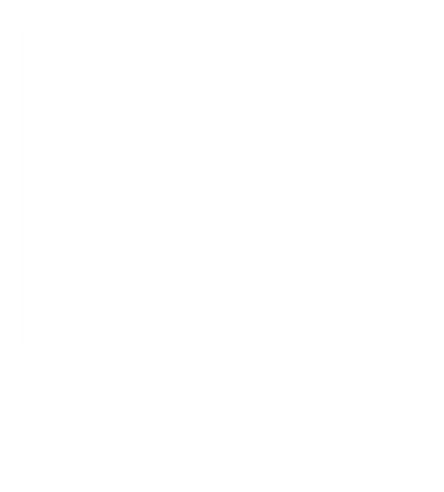 CASOS DE SUCESSO DO DESINVESTIMENTO DA PETROBRAS
Polo de Riacho da Forquilha
Dezembro de 2019: da Petrobras para a empresa Potiguar E&P, contemplando 34 campos terrestres no Rio Grande do Norte
Aumento de até 43% na produção de petróleo
Até maio de 2021 investidos R$116 milhões
Investimentos previstos em US$ 100 milhões nos próximos 5 anos
2º  Sem./2021: nova campanha de perfuração para aumentar o volume de produção
226 empregos diretos e 360 indiretos
62
42
8
CASOS DE SUCESSO DO DESINVESTIMENTO DA PETROBRAS
Polo Macau
Maio de 2020: da Petrobras para a empresa 3R Petroleum, contemplando 7 campos terrestres no Rio Grande do Norte. 
Aumento de até 27% na produção de petróleo
Até maio de 2021 investidos R$149 milhões
90
59
4
CASOS DE SUCESSO DO DESINVESTIMENTO DA PETROBRAS
Projeto Azulão
Campo de Azulão
Localizado no Estado do Amazonas, foi descoberto pela Petrobras em 1999, e não havia sido desenvolvido.
O termo de cessão do campo ocorreu em maio/2018 para a empresa Eneva.
Investimentos previstos: R$ 1,8 bilhão. 
Boa Vista é a única capital do país ainda atendida por sistema isolado, sendo diesel a principal fonte de geração.
O gás do Campo de  Azulão aumentará a segurança energética de Roraima.
Redução de 36% nas emissões de CO2 e de 38% no custo de geração desse sistema isolado.
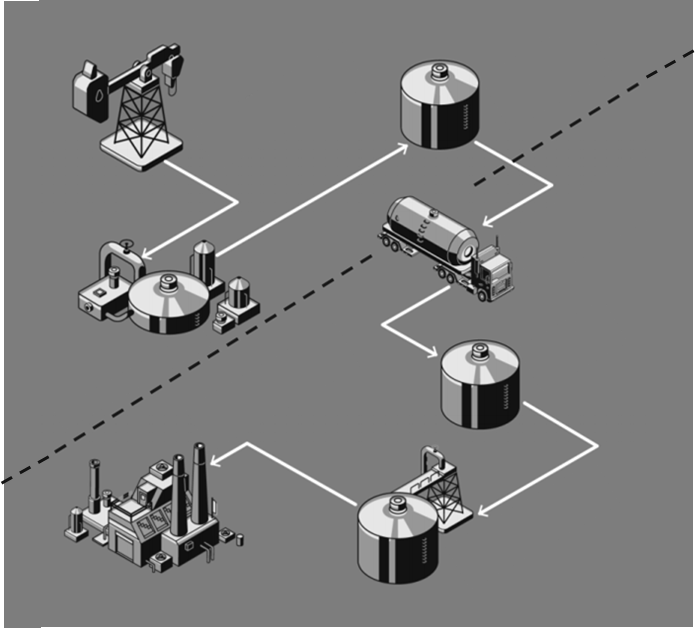 Tancagem
AM
Campo de Azulão
RR
TransporteRodoviário
Liquefação
Tancagem
Regaiseficação
Geração de Energia
Fonte: ENEVA
4
DESINVESTIMENTOS DA PETROBRAS NO
SETOR DE GÁS NATURAL
GÁS NATURAL NO BRASIL– CENÁRIO 2018
MERCADO CONCENTRADO E COM DOMÍNIO DA PETROBRAS EM TODOS OS ELOS DA CADEIA
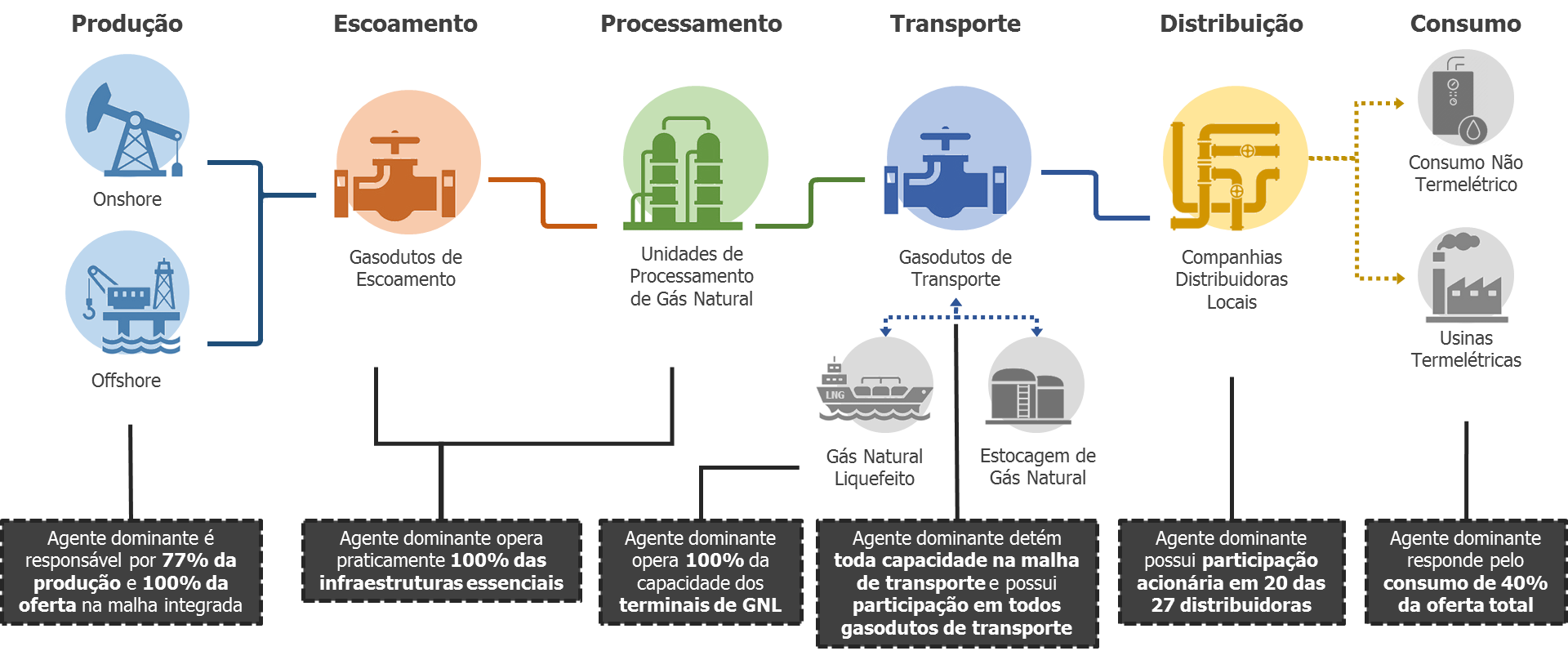 PROGRAMA NOVO MERCADO DE GÁS
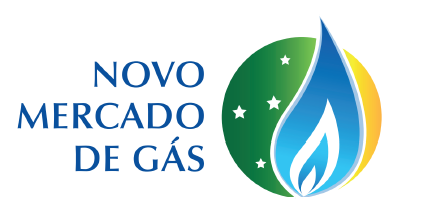 Pilares:
Promoção da concorrência
Integração do gás natural com os setores elétrico e industrial
Harmonização das regulações estaduais e federal
Remoção das barreiras tributárias
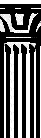 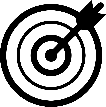 Objetivo: Formação de um mercado de gás natural aberto, dinâmico e competitivo.
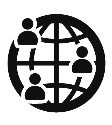 Participantes: Ministério de Minas e Energia, Casa Civil da Presidência da República, Ministério da Economia, EPE, ANP, CADE e BNDES
Lançamento: 23 de julho de 2019
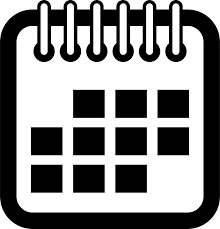 LEGISLAÇÃO E INSTRUMENTOS DO “NOVO MERCADO DE GÁS”
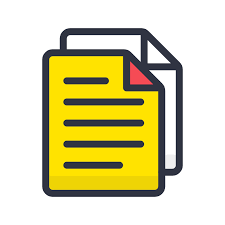 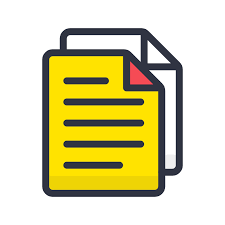 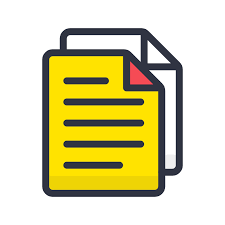 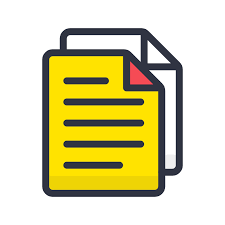 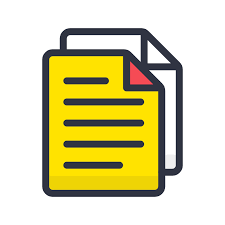 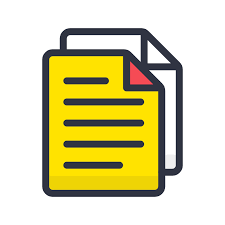 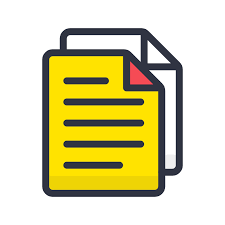 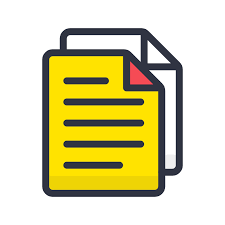 Decreto
n° 9.934/2019

Institui o Comitê de Monitoramento da Abertura do Mercado de Gás Natural
Resolução CNPE 
n° 16/2019

Diretrizes para a promoção da livre concorrência no mercado de gás natural
TCC
Cade/Petrobras

Termo de Compromisso de Cessação (TCC) assinado entre Petrobras e CADE para pôr fim ao monopólio de fato da estatal
Agenda Regulatória ANP:
2020-2023

Divulgação da agenda regulatória no âmbito do Novo Mercado de Gás
Tributário

Ajuste Sinief/Confaz
Nova Lei do Gás - 
Lei nº 14.134/2021

Novo marco legal para o setor de gás natural
Decreto nº 10.712/2021

Regulamentação de pontos relevantes da Nova Lei do Gás
Manual de Boas Práticas Regulatórias 

Proposições de diretrizes de boas práticas regulatórias, de adesão voluntária pelos estados
DESINVESTIMENTOS NAS REGIÕES NORTE E NORDESTE
Transportadora Associada de Gás (TAG)
Fábricas de Fertilizantes
cerca de 4.500 km de gasodutos e contratos de capacidade firme de 74,67 milhões m³/dia
cerca de 4.500 km de gasodutos e contratos de capacidade firme de 74,67 milhões m³/dia
Em fev/2019, a Petrobras iniciou a hibernação de
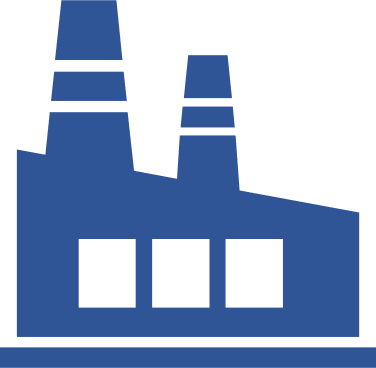 2 fábricas de fertilizantes nitrogenados (Bahia e Sergipe)
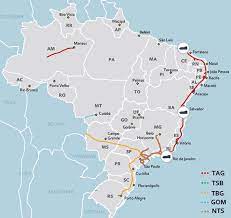 - Em 2019, alienação de 90%, por US$ 8,6 bi

- Em 2020, venda da participação dos 10% restantes, por R$ 1,1 bi
Em ago/2020, transmissão de posse da Petrobras para a Proquigel Química para o arrendamento das fábricas
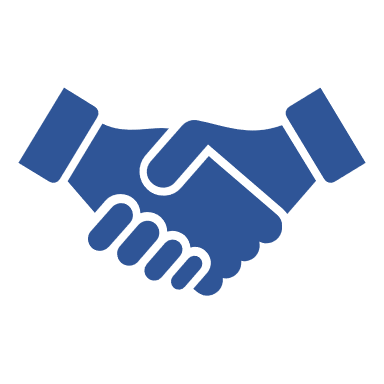 Geração de mais de 1500 empregos diretos e indiretos
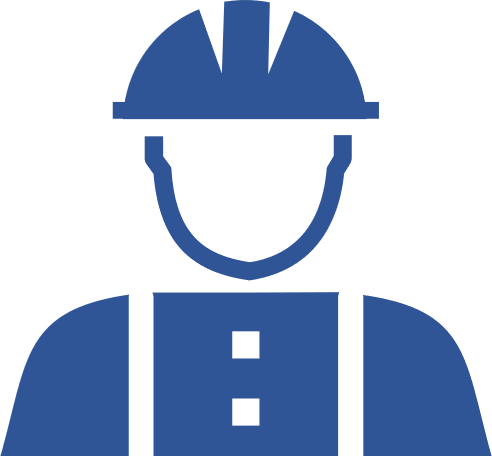 4,5
mil km de gasodutos
75
Redução da dependência externa por fertilizantes, item essencial à agricultura.
milhões de m3/dia de gás natural
5
DESINVESTIMENTOS DA PETROBRAS NO SETOR 
DE ABASTECIMENTO
ABERTURA DO MERCADO DE REFINO
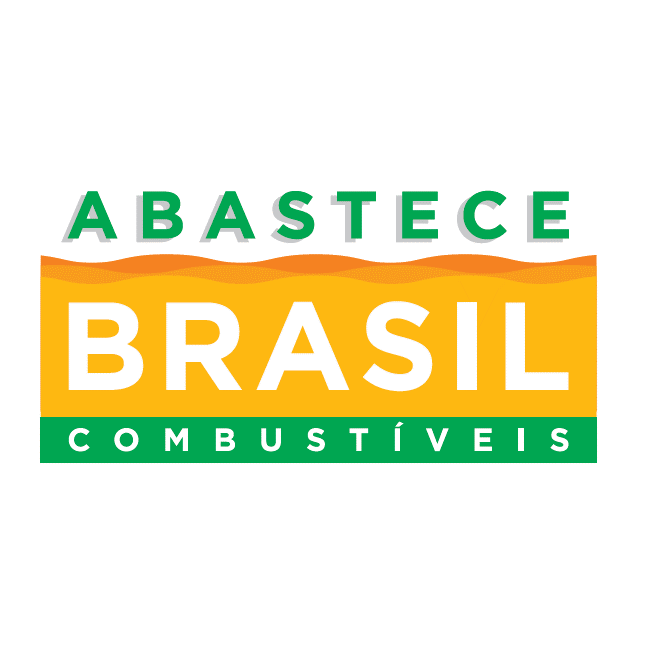 98% 
da capacidade de refino operada pela Petrobras
Concentração é barreira de entrada para novos agentes e aos investimentos
Pilares:
Diálogo transparente com participação do setor
Governança
Estabilidade com segurança jurídica e regulatória
Previsibilidade
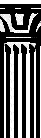 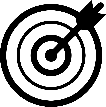 Objetivo: Promoção da concorrência, com diversificação de atores, e melhoria do ambiente de negócios.
Res. CNPE nº 9/2019
Promoção da concorrência no refino

TCC Cade-Petrobras
Compromisso para venda de 8 ativos de refino
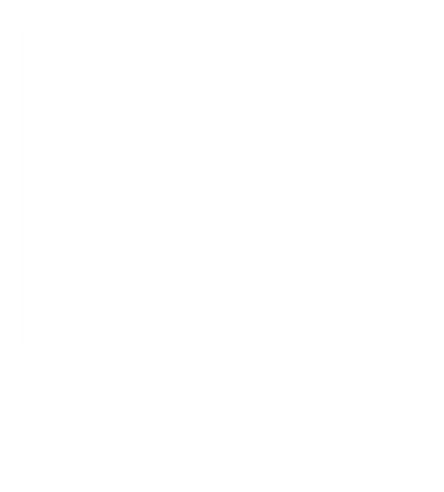 Lançamento: 24 de abril de 2019
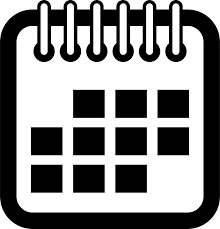 Desafios: 
Atração de investimentos em infraestrutura
Retirada de barreiras de acesso
Combate à sonegação e à adulteração
PANORAMA DO SEGMENTO DE REFINO DE PETRÓLEO NO BRASIL
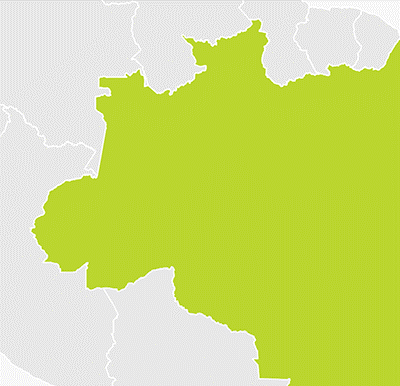 Nº de Refinarias
18
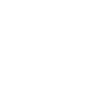 São Luís
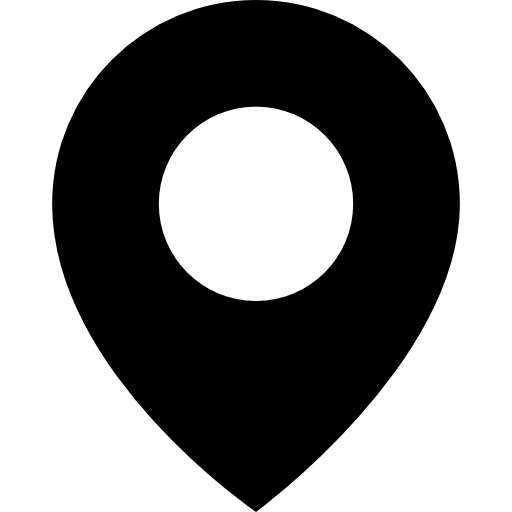 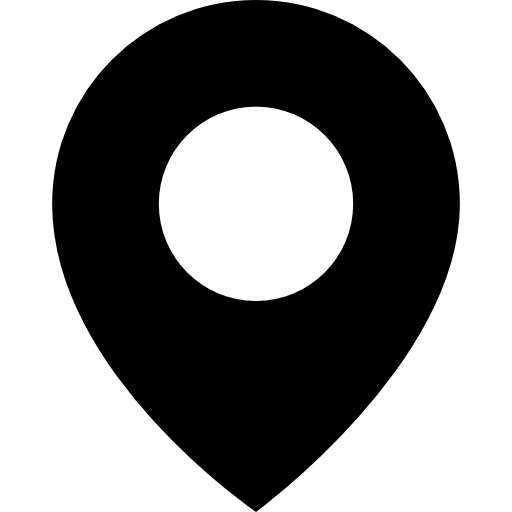 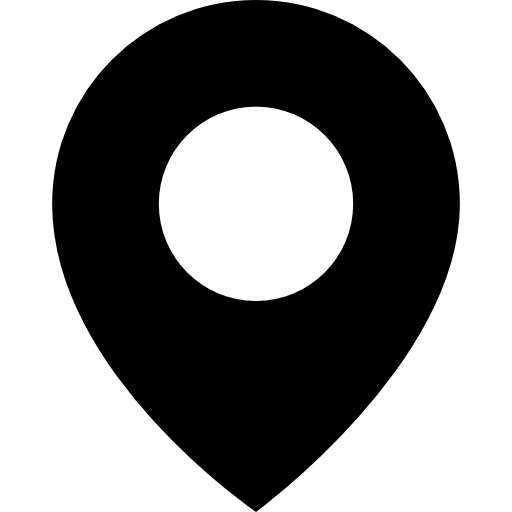 CE
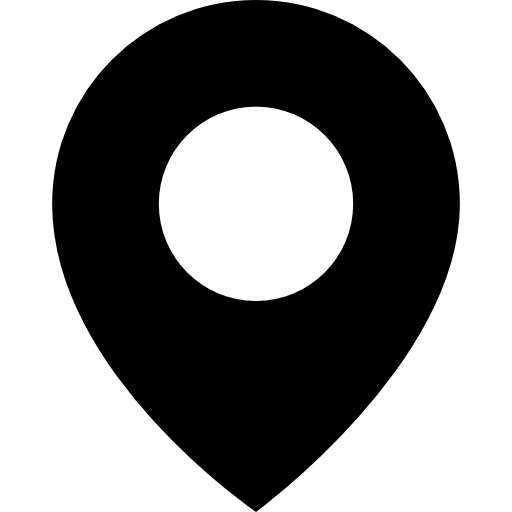 Capacidade de Refino
2,4 milhões barris por dia
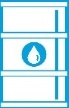 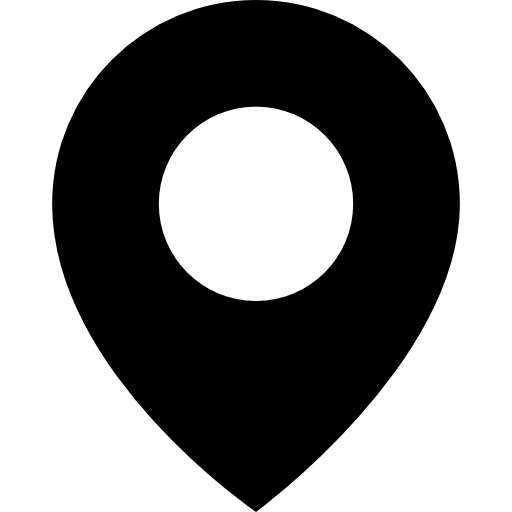 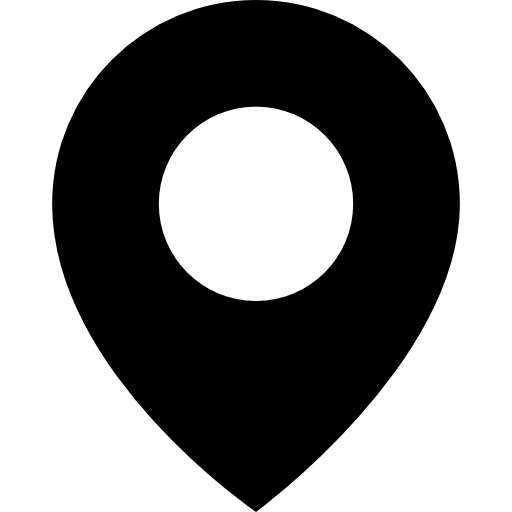 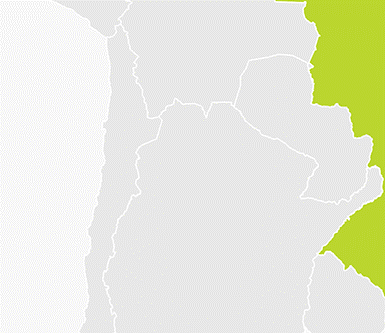 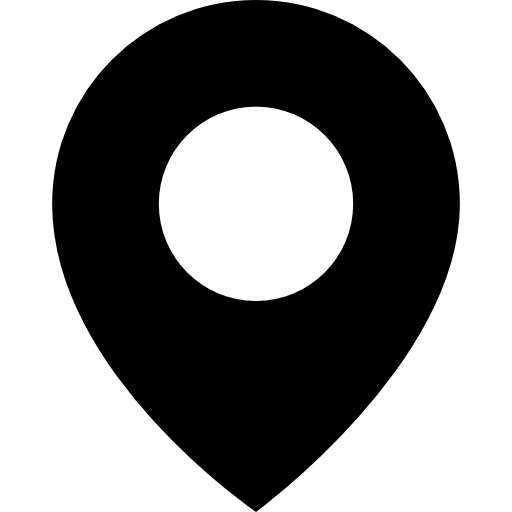 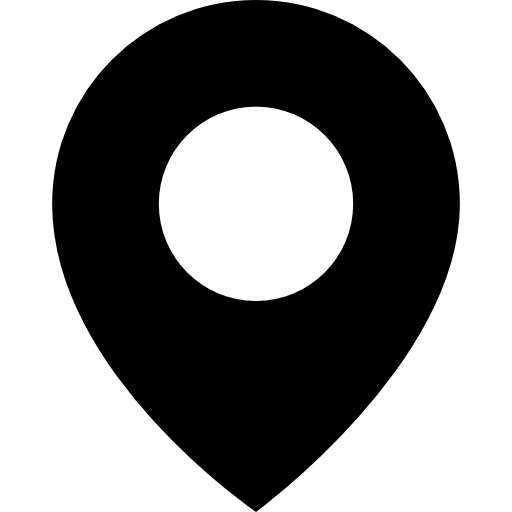 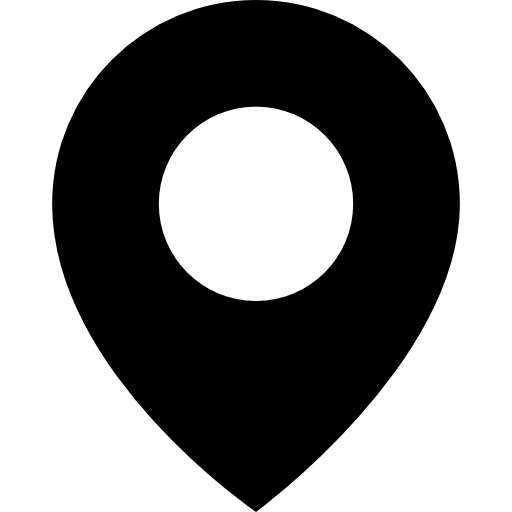 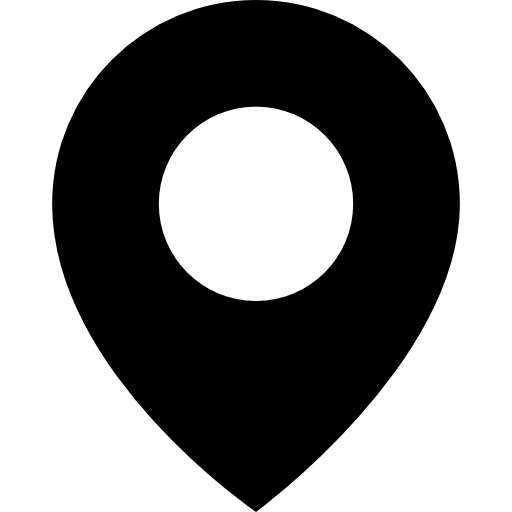 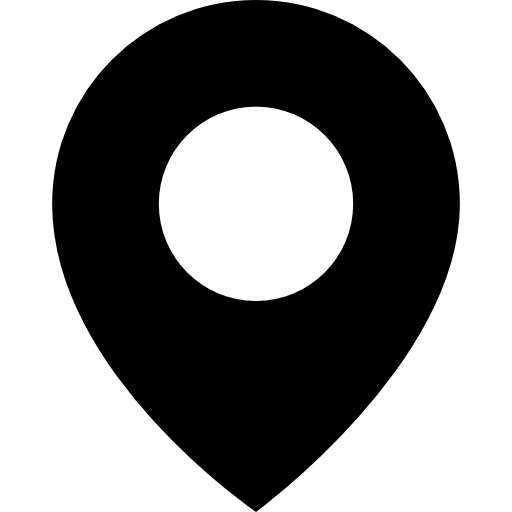 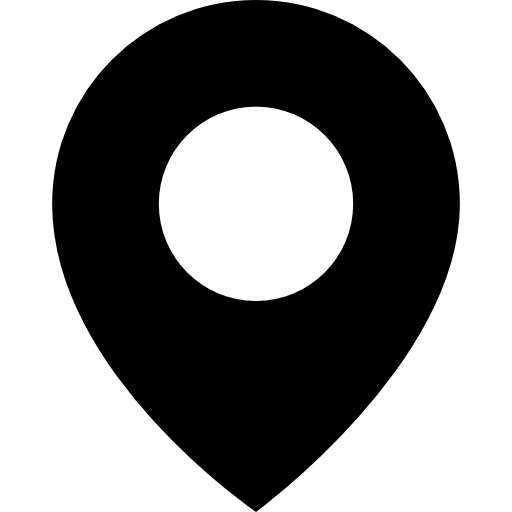 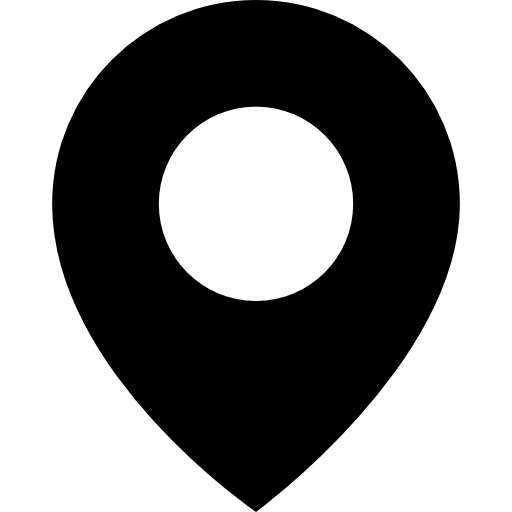 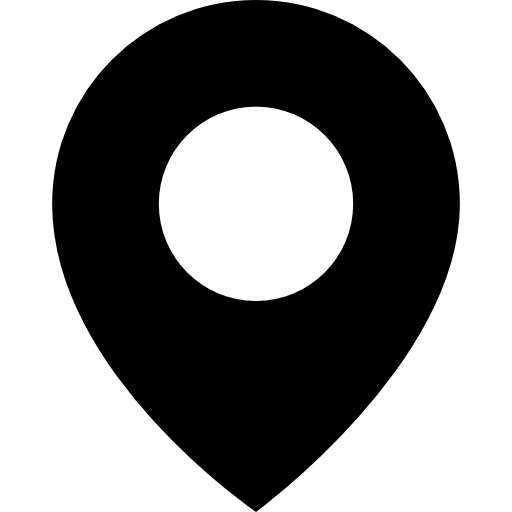 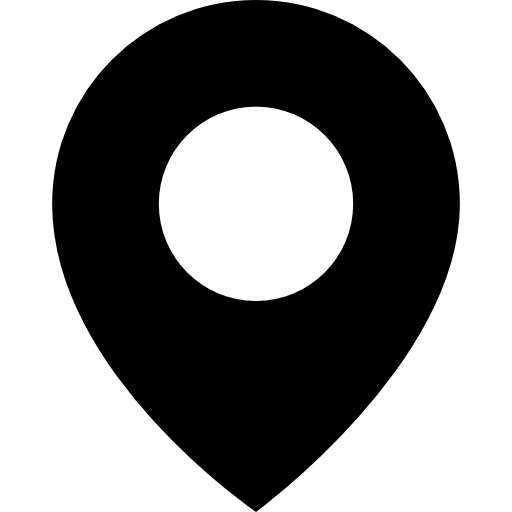 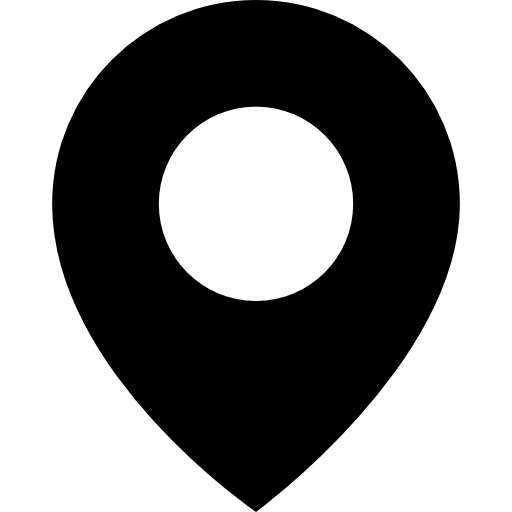 Refinarias
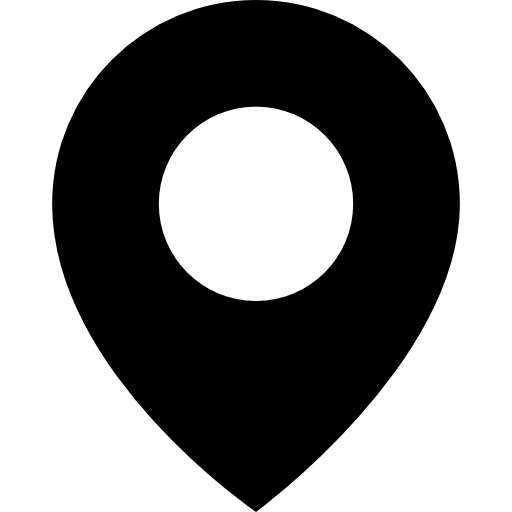 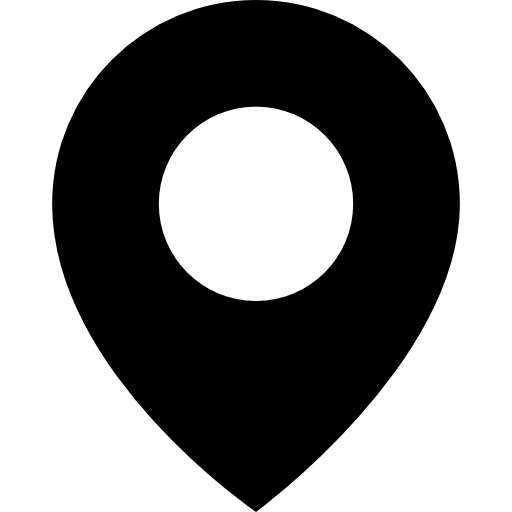 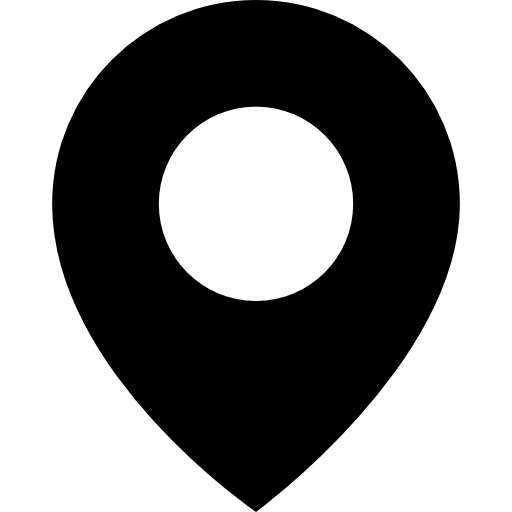 DESINVESTIMENTOS DA PETROBRAS
Ativos de refino em desinvestimento
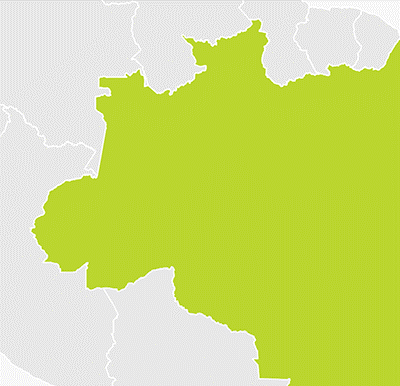 Refinarias
8 ativos, sendo 4 nas regiões N/NE
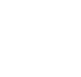 REMAN
46,000 b/d
LUBNOR
10,000 b/d
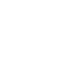 >>
Petrobras permanece no refino na Região Sudeste. Foco em ativos mais rentáveis.
São Luís
>>
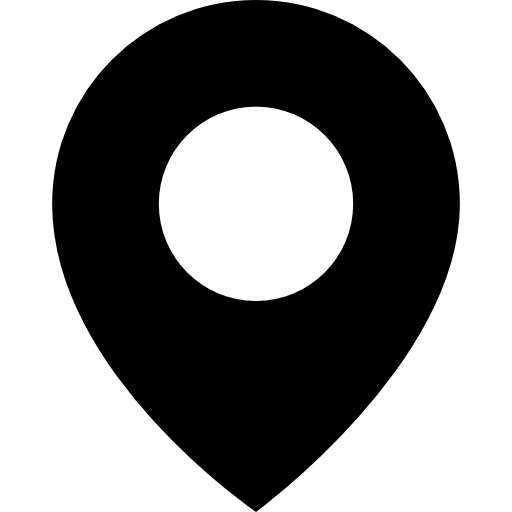 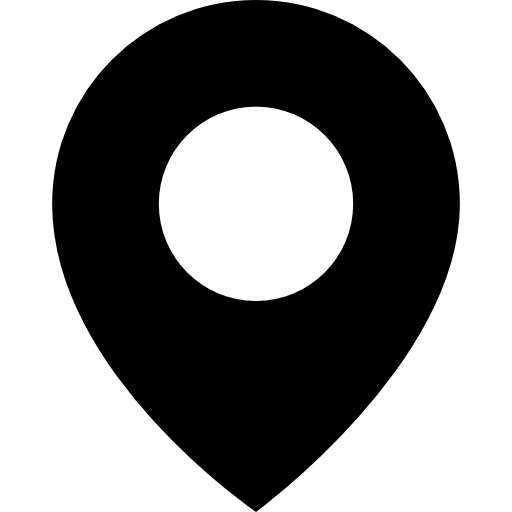 Petrobras assinou contrato de venda da RLAM com o grupo Mubadala Capital por US$ 1,65 bilhão. Operação aprovada pelo CADE aguardando demais tramites para o seu fechamento.
Capacidade de Refino
1,1 milhão b/d, sendo 0,5 milhão nas regiões norte e nordeste
RNEST
115,000 b/d
>>
Demais ativos estão em fase vinculante, na qual os potenciais compradores receberam instruções detalhadas sobre o processo de desinvestimento.
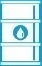 CE
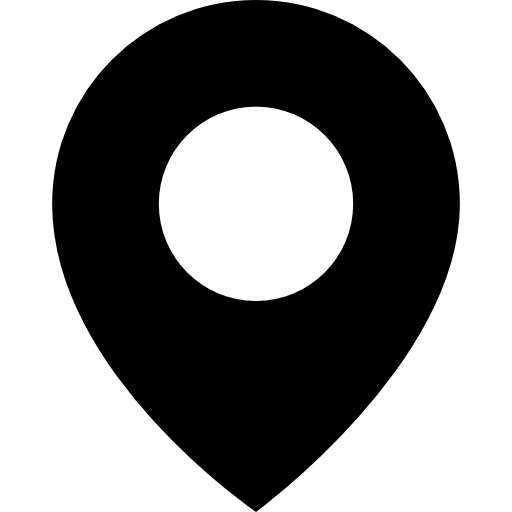 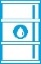 RLAM
337,000 b/d
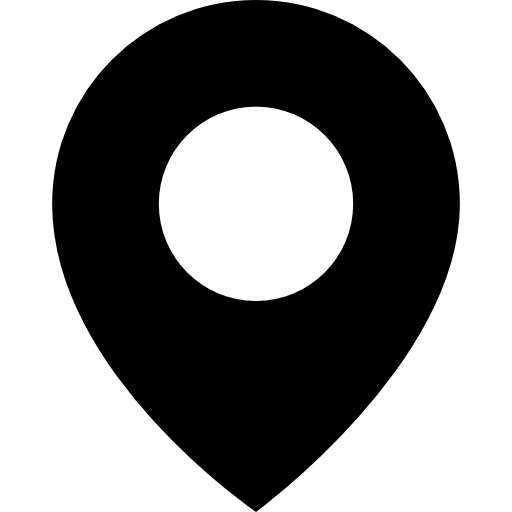 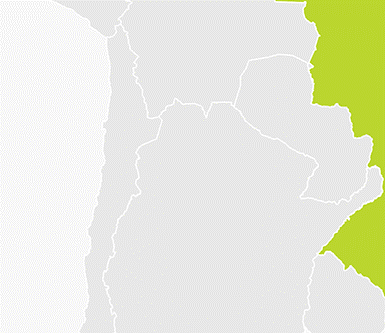 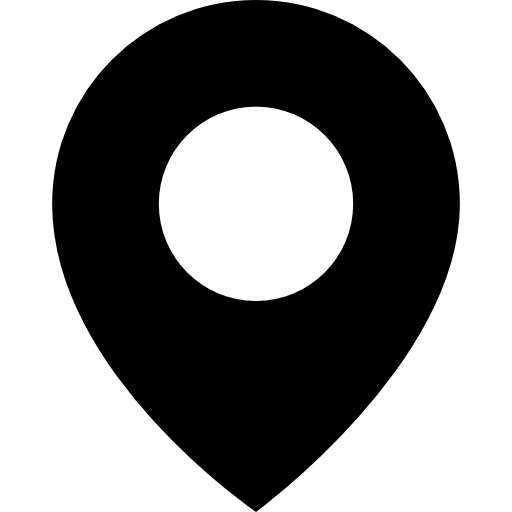 REGAP
164,000 b/d
SIX
5,880 t/d
REPAR
214,000 b/d
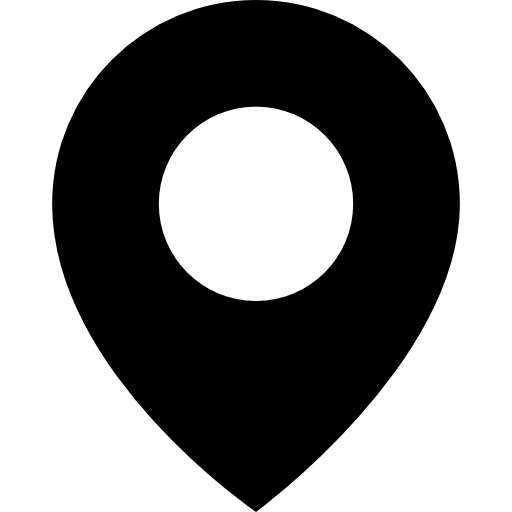 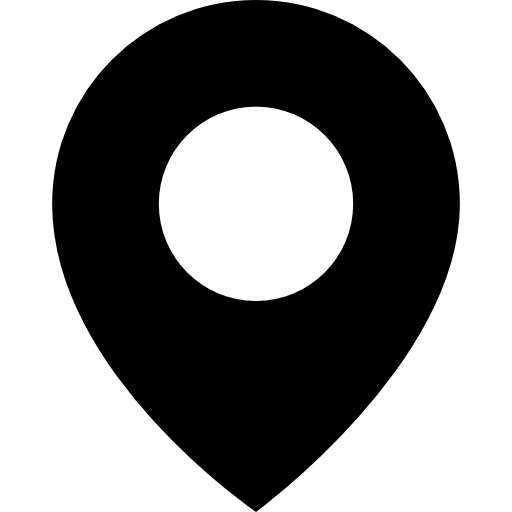 REFAP
208,000 b/d
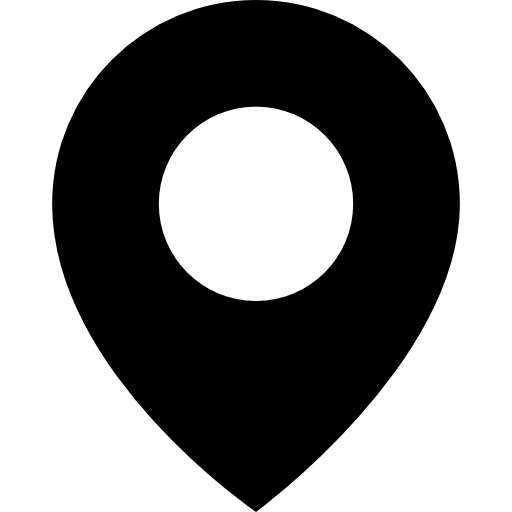 Refinarias
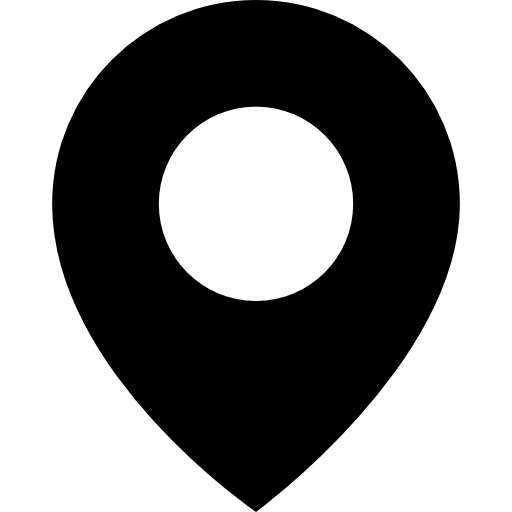 Unidade de Industrialização de Xisto
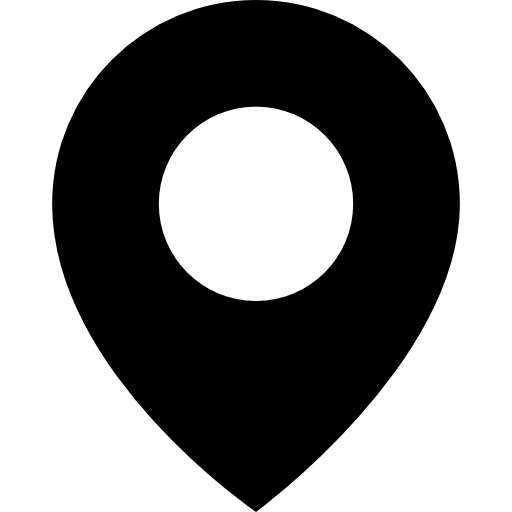 6
CONSIDERAÇÕES FINAIS
CONSIDERAÇÕES FINAIS
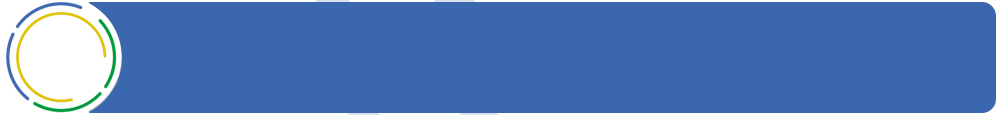 1
PETROBRAS FOCA SEUS INVESTIMENTOS EM ATIVOS MAIS RENTÁVEIS E DO PORTE DA EMPRESA
2
OS DESINVESTIMENTOS AUMENTAM A CAPACIDADE DA PETROBRAS DE INVESTIR EM ATIVOS DE CLASSE MUNDIAL
AS EMPRESAS QUE ADQUIREM ATIVOS DA PETROBRAS AUMENTAM OS INVESTIMENTOS, GERANDO AUMENTO DA PRODUÇÃO E MAIS EMPREGO E RENDA
3
OS DESINVESTIMENTOS DA PETROBRAS LEVAM A ABERTURA DO MERCADO E A MAIOR CONCORRÊNCIA, COM BENEFÍCIOS PARA O CONSUMIDOR
4
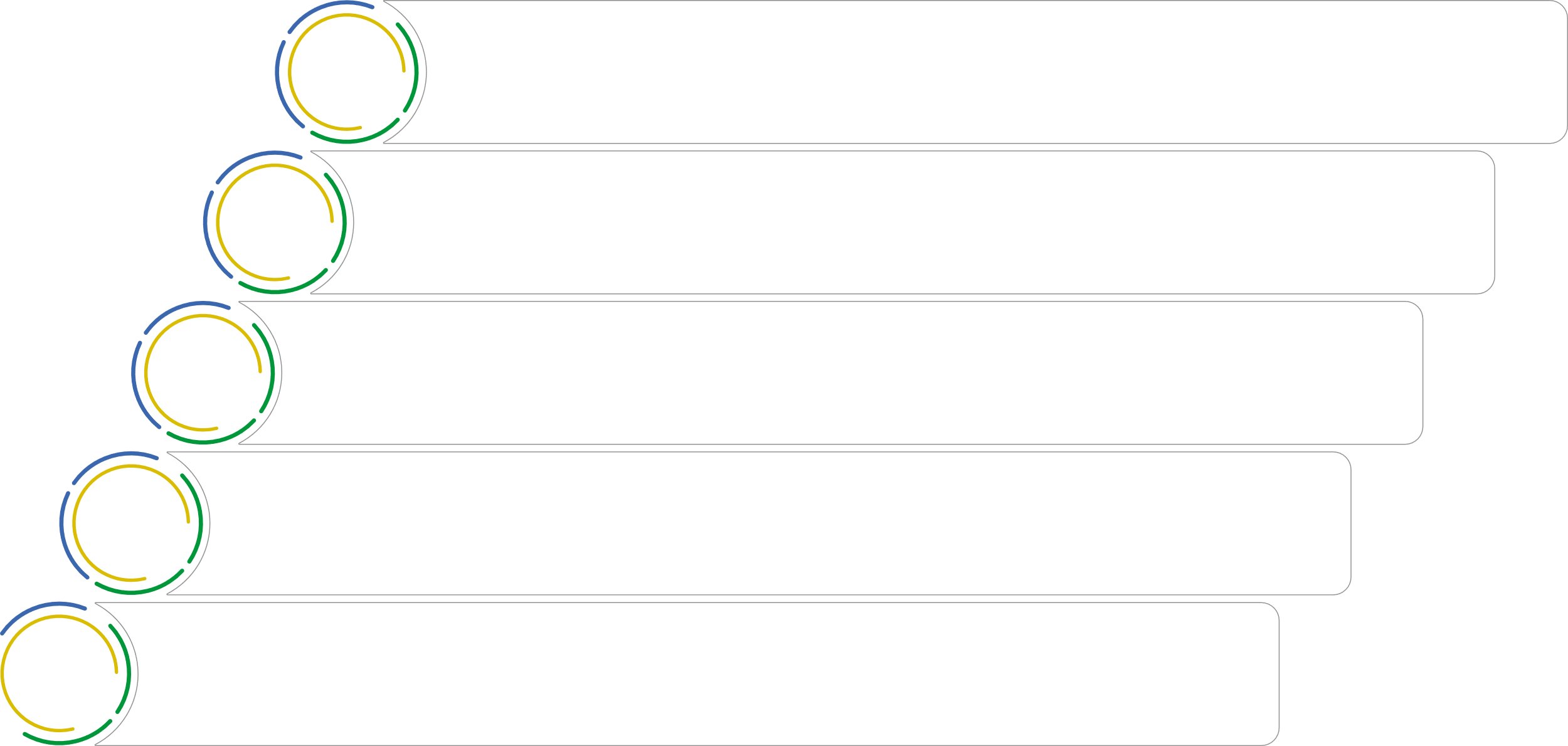 OS DESINVESTIMENTOS DA PETROBRAS ESTÃO ALINHADOS AO PLANEJAMENTO ESTRATÉGICO DA EMPRESA E ÀS POLÍTICAS PÚBLICAS EXISTENTES
5
MUITO OBRIGADO!